Ms. S’ Class
Classroom Newsletter
November 28th-December 2nd, 2022
Classroom News
     Happy weekend! We are now finished with our twelfth week of school! I hope you all have a great break and a Happy Thanksgiving!
    We took a math test this week, learned all about the hydrosphere, and began researching for the biographies we are writing!
      We are working hard on our writing skills, and doing an excellent job at working our hardest even when things seem challenging. 
       I hope you all get to spend some well-deserved family time this week! Have a great break!

HAPPY THANKSGIVING!
Dates to Remember This Week

Nov. 21st-25th: No School
Student of the Week
Genesis Fernandez






Genesis is a very hard-working student. She always puts forth her best effort. She is always willing to lend a helping hand.
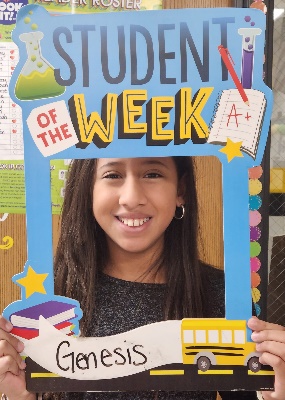 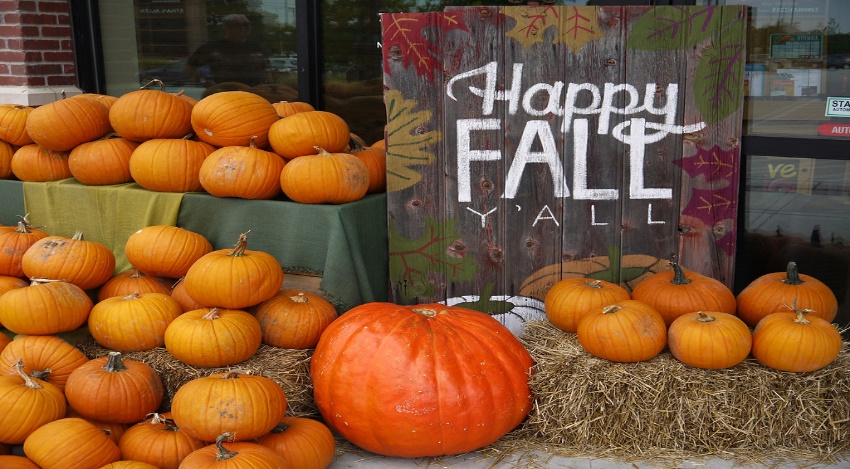 Ms. S’ Class			Email address: erika.smith@jcschools.us
Lawson Elementary School	Website: https://www.jcschools.us/Page/196541105 Fairgrounds Rd		Phone Number: 573-691-3175
What We’re Learning Next Week

Reading: Informative texts

Writing: Writing to inform

Math: Decimals

Science:  Interactions of Earth’s major systems

Social Studies: The road to the Civil War
Breakfast Menu

Monday: Cereal

Tuesday: Mini French Toast

Wednesday: Cereal Variety

Thursday: Biscuits & Gravy

Friday: Donut Holes
Reminders

Nov 21st through Nov 25th- Thanksgiving Break


Don’t forget to sign your child’s reading log daily!
Lunch Menu

Monday: Manager’s Choice

Tuesday: General Tso Chicken

Wednesday: Corn Dog

Thursday: Spaghetti 

Friday: Pizza
Some highlights from our week!
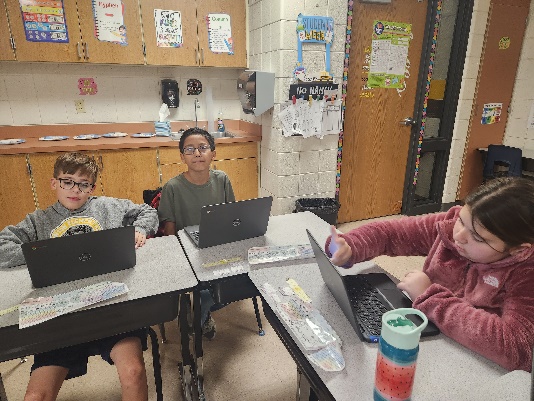 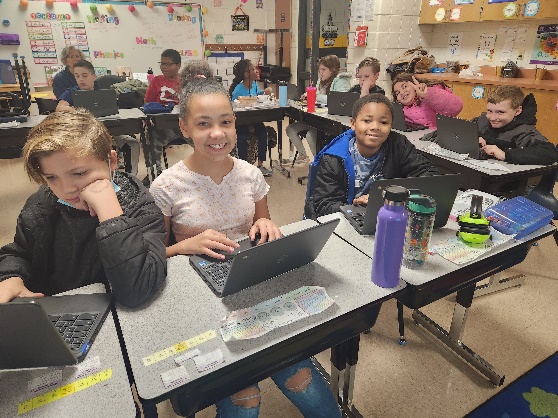 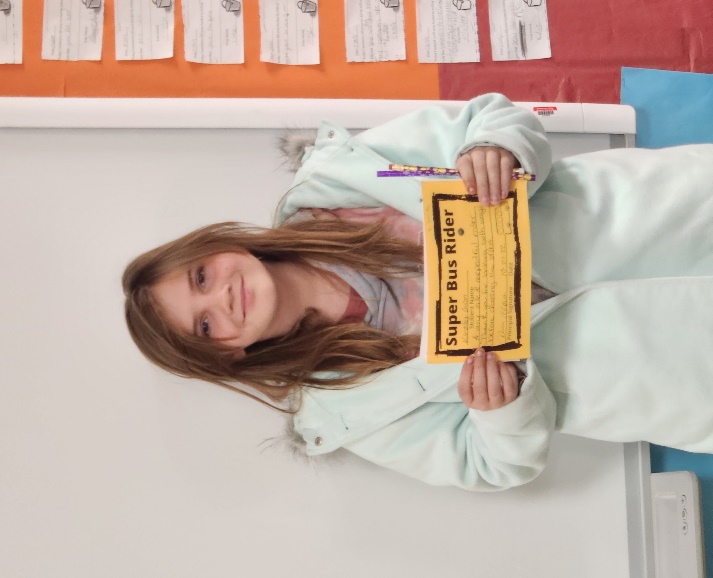 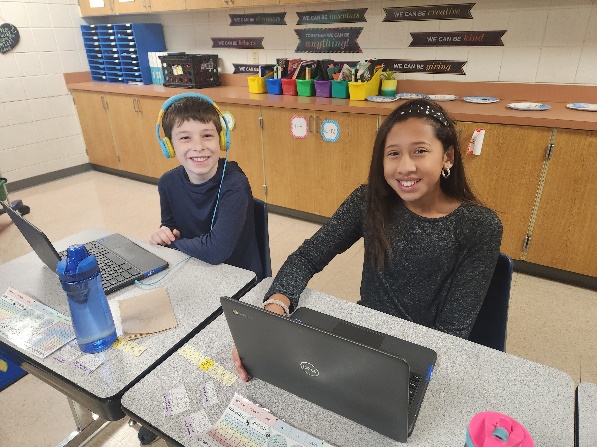 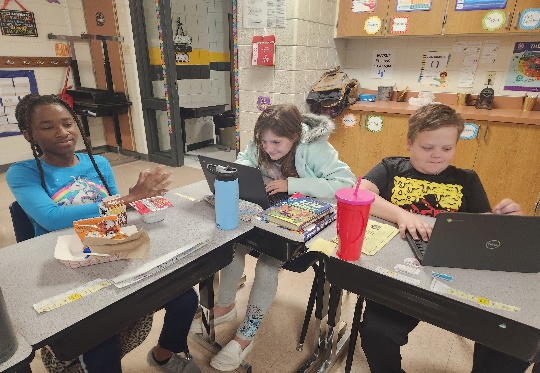 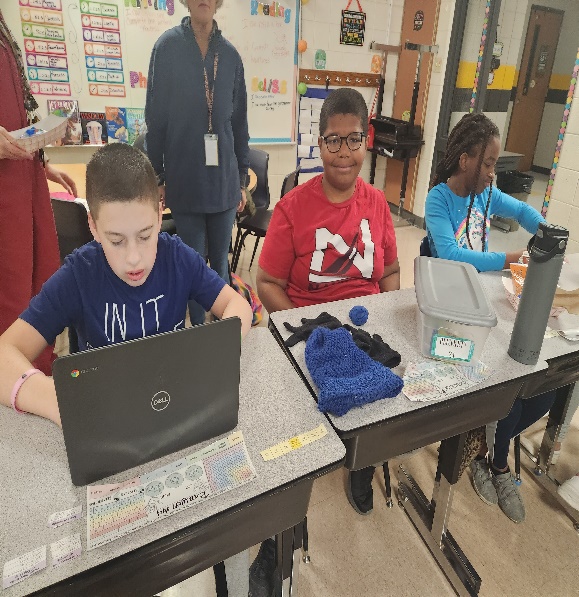 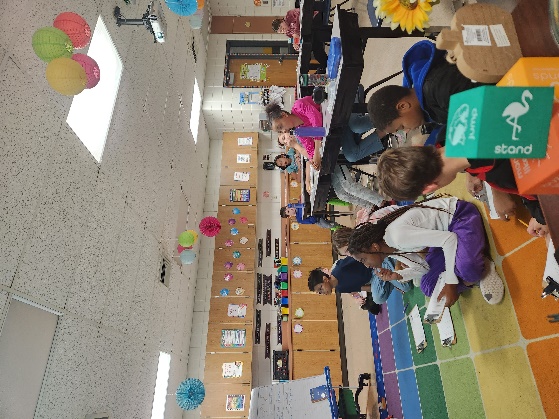 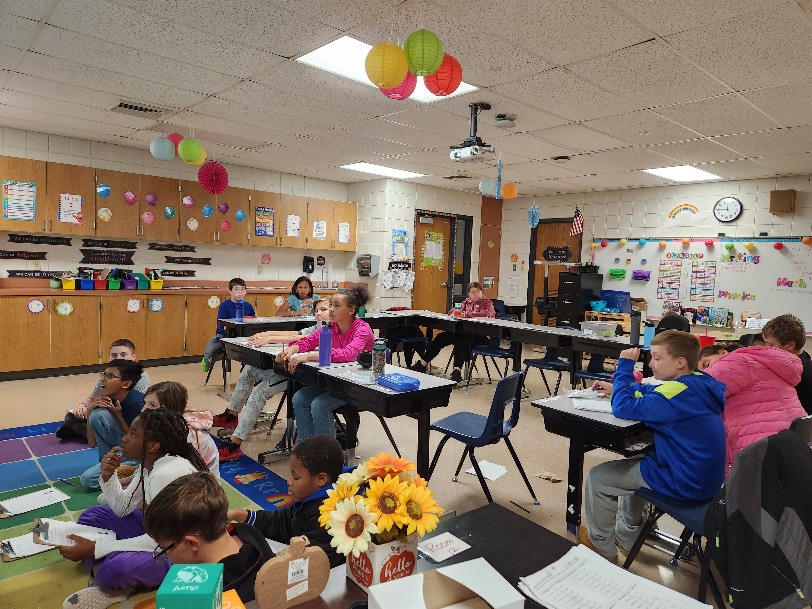 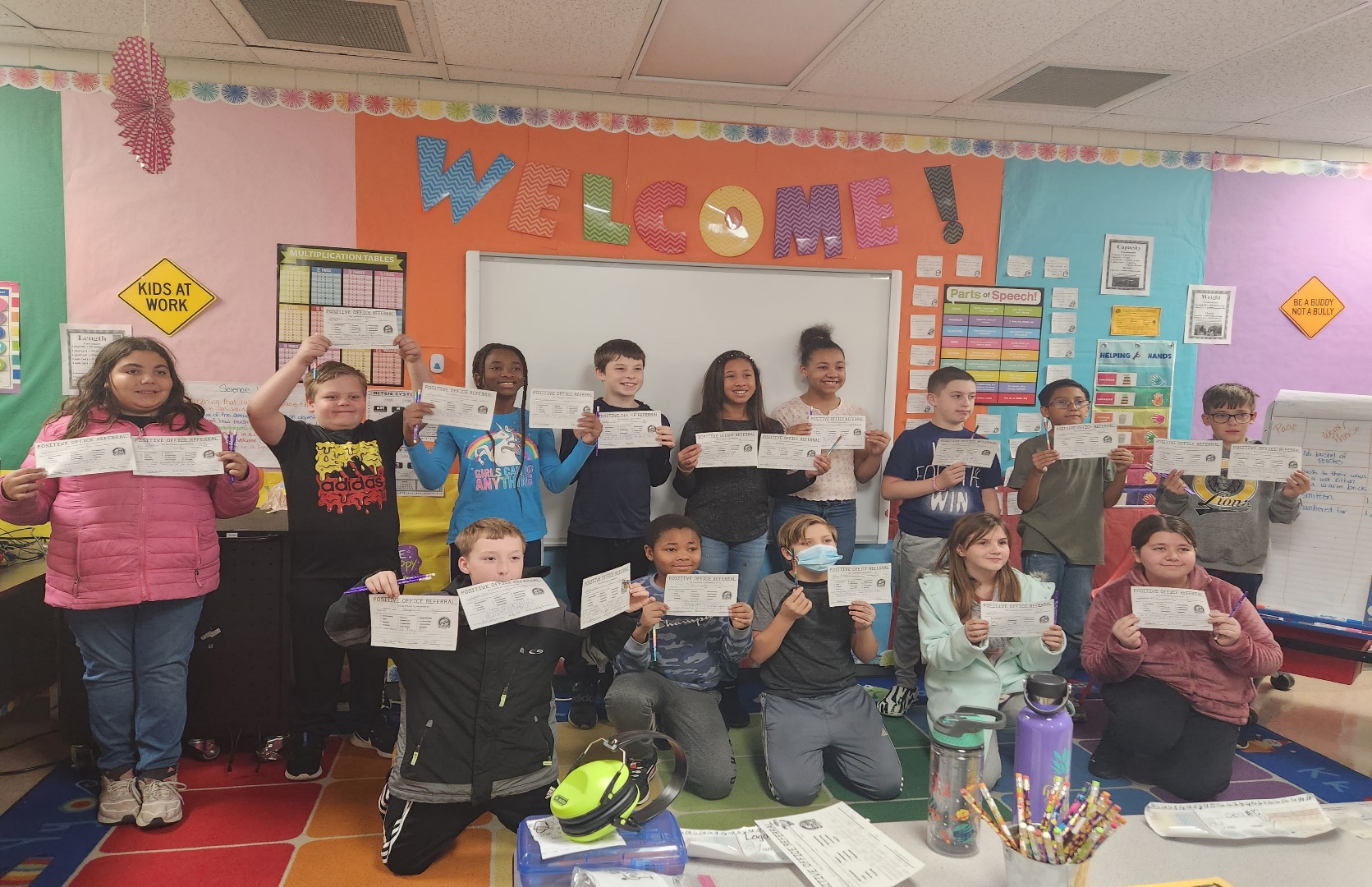